3. Hrvatska konferencija o kemijskom obrazovanju
Split, 2. do 5. studeni 2016.
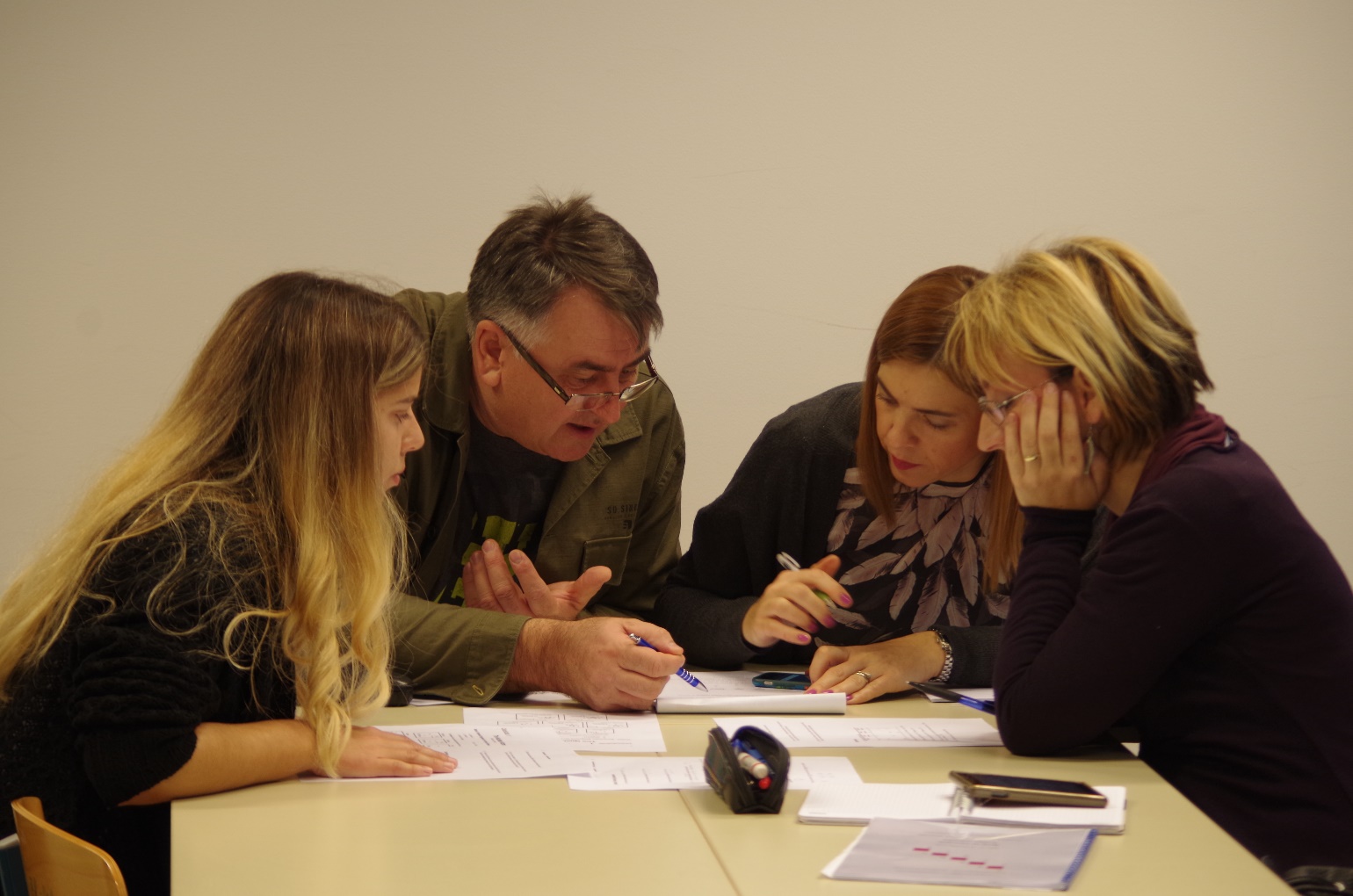 ORGANIZACIJSKI ODBOR

Bob Bucat (Perth, AUS)
Nenad Judaš (PMF SuZ)
Marina Luetić (III. gimnazija, Split)
Roko Vladušić (PMF SuSt)

web: Danijel Namjesnik (PMF SuZ)

www.hkd.hr/cwce

151 sudionik (108 učitelja i nastavnika, 12 inozemnih, 21 student)
20 devedesetminutnih radionica
15 kratkih priopćenja
2 plenarna predavanja
3. Hrvatska konferencija o kemijskom obrazovanju
Split, 2. do 5. studeni 2016.
PET TEMA

Teaching ChemistryGuided-inquiry and student-oriented learning
CommunicationThe "professional language" vs. the mind of non-expert
Research in Chemical EducationWhat to research in chemical education and why?
The Interdisciplinary AttackTo the mathematics, physics, biology... and back
Small scale and Green ChemistryImplementation into the classroom

www.hkd.hr/cwce
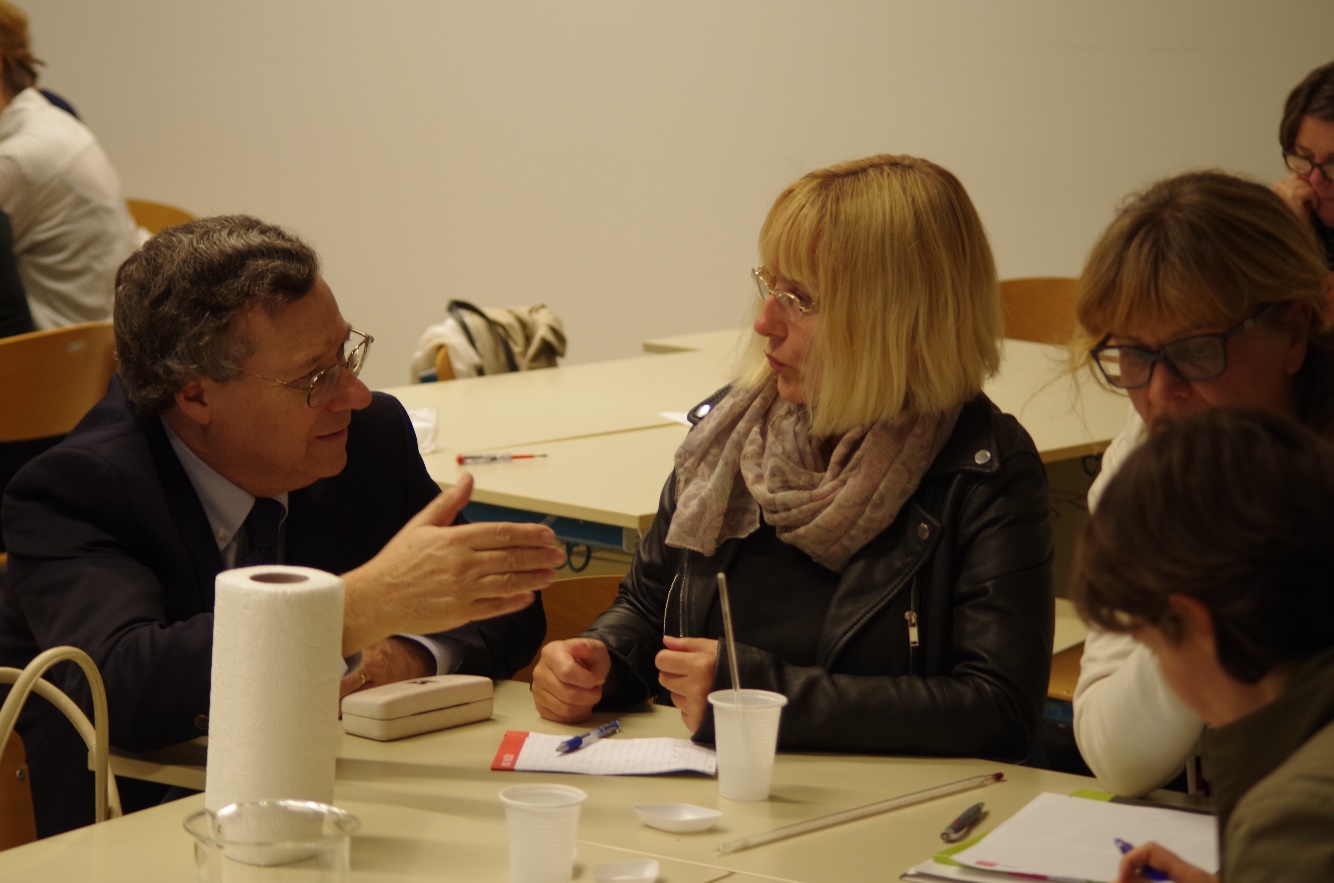 Bob Bucat (Australija), Thomas Greenbove, Marian DeWane, Charles H. Atwood (SAD),
Silvija Markić (Njemačka), Metodija Najdoski (Makedonija), Mirko Sardelić (Australija)
3. Hrvatska konferencija o kemijskom obrazovanju
Split, 2. do 5. studeni 2016.
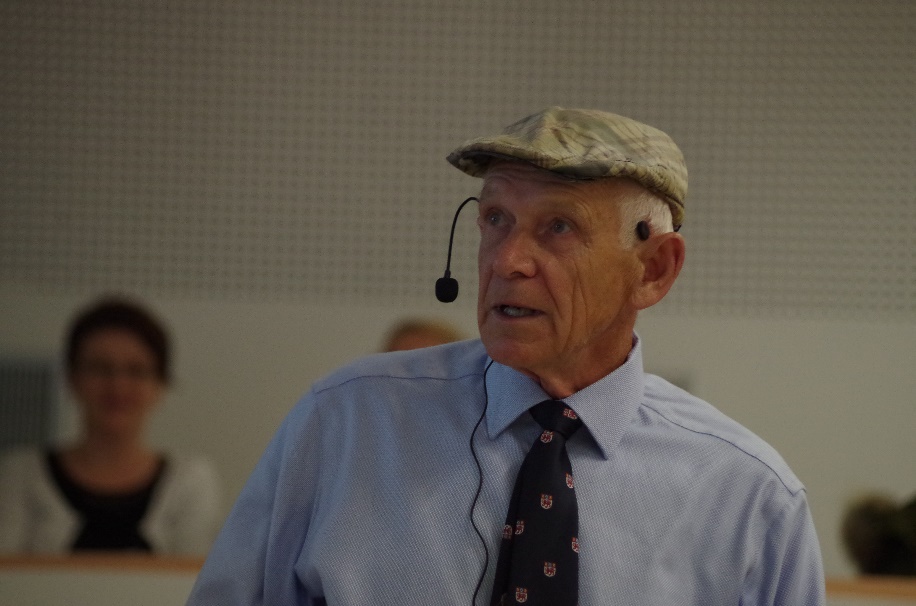 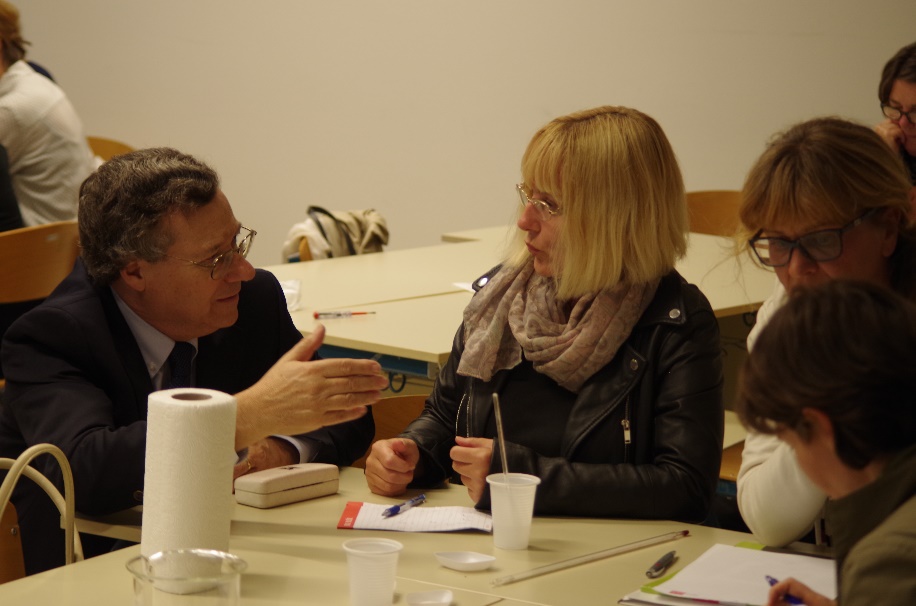 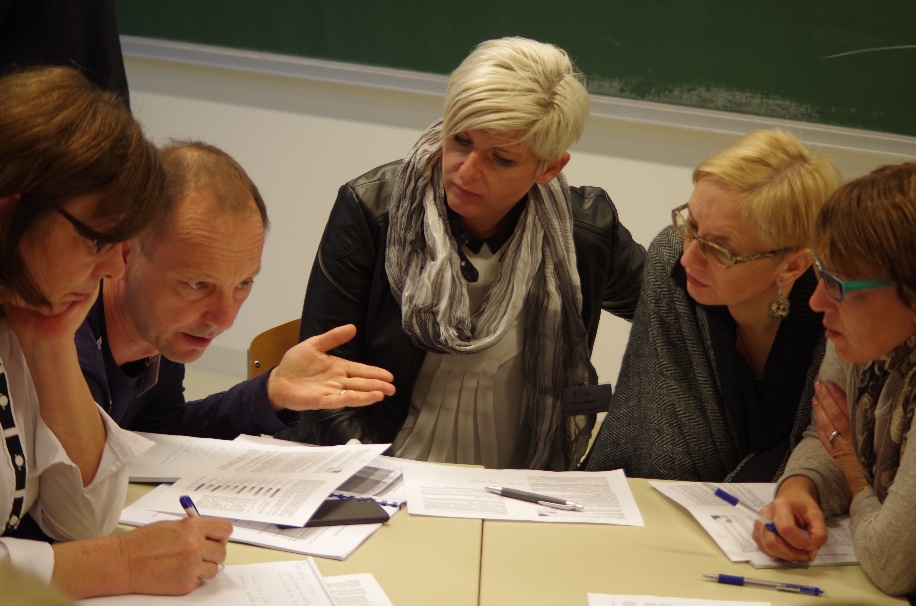 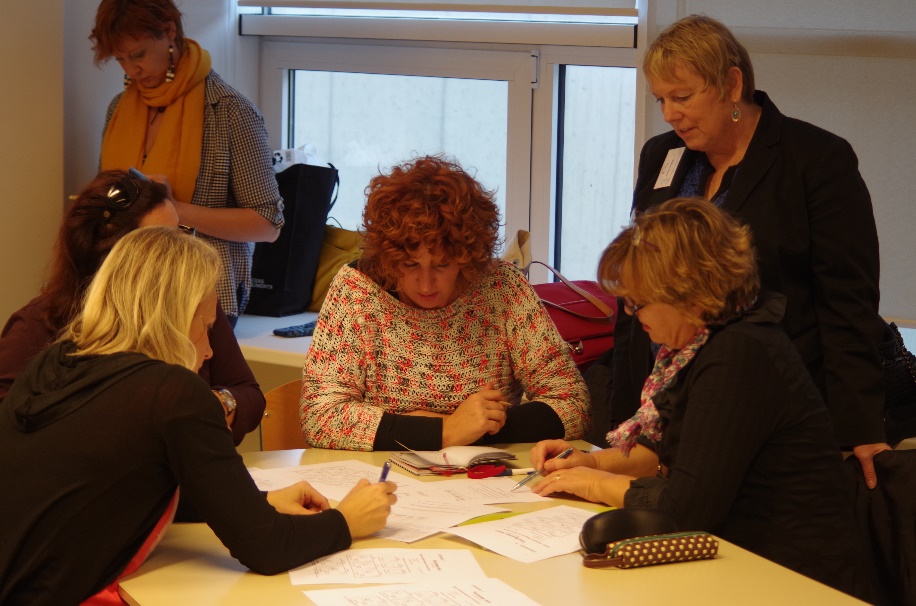 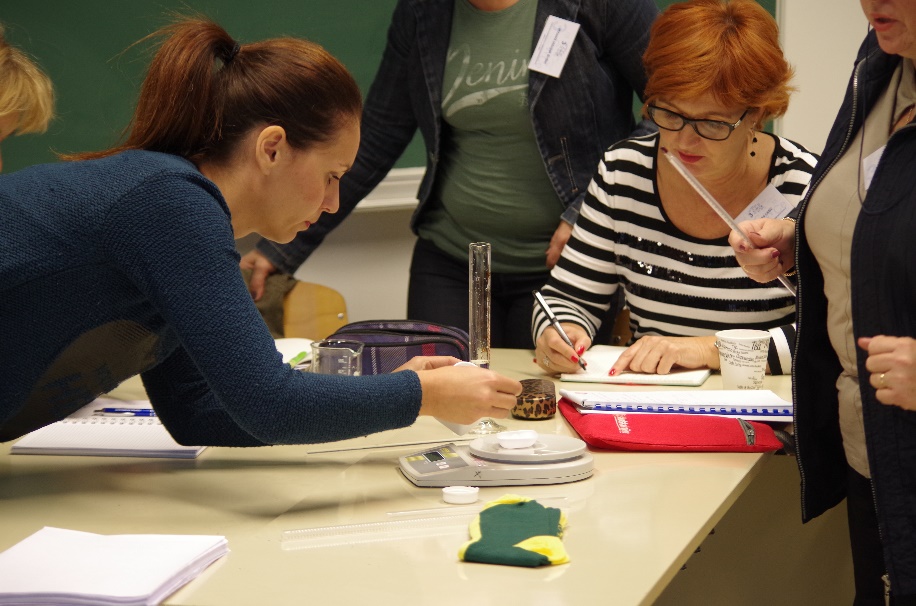 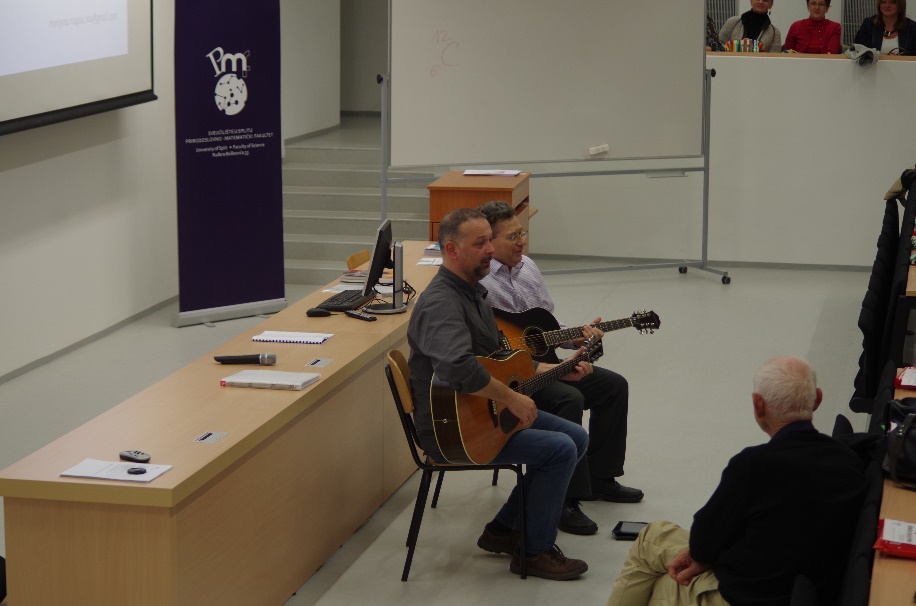